MASSHEALTH: THE BASICS enrollment update as of November 2015
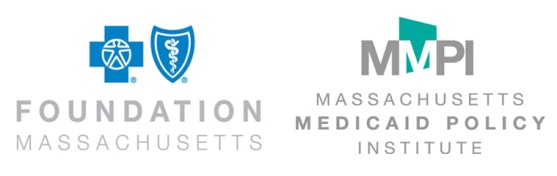 MASSHEALTH ENROLLMENT AS OF NOVEMBER 2015
MassHealth members range from the very young to the very old. Non-disabled adults are a larger portion of MassHealth members than in the past because of the ACA-related expansion to non-elderly adults with incomes at or below 133% FPL. 
Members with disabilities, representing 16 percent of membership, receive coverage for services, such as long-term services and supports, that are not usually available through other health insurance sources.
About one-fifth of MassHealth members have coverage through Medicare or an employer, and MassHealth acts as secondary coverage. In some circumstances, MassHealth also pays members’ premiums and cost sharing for their employer-sponsored or Medicare coverage, if it is more economical than paying for full MassHealth benefits.
PERCENT OF TOTAL MASSHEALTH ENROLLMENT (1.82 Million), NOVEMBER 30, 2015
SENIORS IN COMMUNITY
139,139
3,097
OTHER
SENIORS IN NURSING FACILITIES
23,204
ADULTS WITHDISABILITIES
252,745
NON-DISABLEDCHILDREN
586,132
CHILDREN WITHDISABILITIES
31,725
784,893
NON-DISABLED ADULTS
SOURCE: MassHealth November 2015 Caseload Snapshot Report
ACA IMPLEMENTATION HAS DRIVEN RECENT MASSHEALTH ENROLLMENT GROWTH
DISTRIBUTION OF MASSHEALTH ENROLLMENT(NUMBER OF MEMBERS)
From December 2013 to November 2015, MassHealth grew by 422,000 members. Much of that growth occurred among adults without disabilities, many of whom became eligible for the first time in January 2014, when the ACA’s Medicaid expansion took effect. This group grew by 340,000 during this period, and now accounts for 43 percent of total MassHealth membership, an increase from 32 percent in 2013. 
It is notable that other populations grew as well, even though their eligibility was not impacted by the ACA. Between December 2013 and November of 2015, the number of seniors grew by nearly 14,000 or 9 percent, with seniors in the community growing by 12 percent and those in nursing facilities falling by 4 percent. The number of children covered by MassHealth increased by 59,000 or 11 percent during this same period.
1,820,935
SENIORS IN NURSING FACILITIES
1,720,374
8%
SENIORS IN COMMUNITY
8%
14%
ADULTS WITH DISABILITIES
1,398,859
15%
2%
CHILDREN WITH DISABILITIES
9%
2%
18%
43%
2%
NON-DISABLED ADULTS
42%
32%
38%
33%
32%
NON-DISABLED CHILDREN
SOURCE: MassHealth November 2015 Caseload Snapshot Report
NOTE: December 2014 figure excludes 288,226 applicants assigned “Temporary Medicaid” status
NEARLY THREE-QUARTERS OF MASSHEALTHMEMBERS ARE ENROLLED IN MANAGED CARE
For persons under age 65, MassHealth offers two options for managed care: enrolling in a private managed care organization (MCO) or in the MassHealth-administered Primary Care Clinician (PCC) Plan.  
People with disabilities under 65 who qualify for MassHealth and Medicare may enroll managed care via One Care. Seniors, most of whom also have Medicare coverage, may enroll in managed care via Senior Care Options (SCO). 
New enrollees under the ACA, as well as those who had been in MassHealth Basic and Essential prior to 2014, are enrolled in a new managed care option called CarePlus. As of October 2015, CarePlus members may enroll in either the PCC Plan or an MCO.  Prior to that time, they were required to join an MCO. Most remain in an MCO and are shown here as “CarePlus MCO.”
MASSHEALTH ENROLLMENT (1.82 million) BY PAYER TYPE, NOVEMBER 30, 2015
542,574
MCO
30%
18%
FFS, PREMIUMASSISTANCEAND LIMITED*
519,731
321,859
ONE CARE
1%
CAREPLUS  MCO
12,344
2%
40,285
SCO
<1% 3,721
PACE
21%
380,421
29%
PCC PLAN
NOTE: “PACE” is the Program of All-inclusive Care for the Elderly and is an integrated care program for persons age 55 and older who are clinically eligible for nursing facility level of care but who are able to remain in the community as a result of the PACE program extra services and care planning. Those in fee-for-service (FFS) include seniors not enrolled in SCO, people with other coverage as primary (e.g., Medicare or employer-sponsored insurance) and people who live in an institution. For some with other insurance, MassHealth helps pay the premium; these are referred to as “Premium Assistance.” MassHealth Limited provides coverage for emergency medical services for 124,000 undocumented non-citizens. 
SOURCE: MassHealth November 2015 Snapshot Report